Филиал МДОУ-детский сад №3 р.п.Земетчино
Предварительная работа                  по ознакомлению детей старшего возраста с декоративно-прикладным искусством
Воспитатель Костина Л.В.
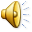 Рассматривание изделий народных умельцев
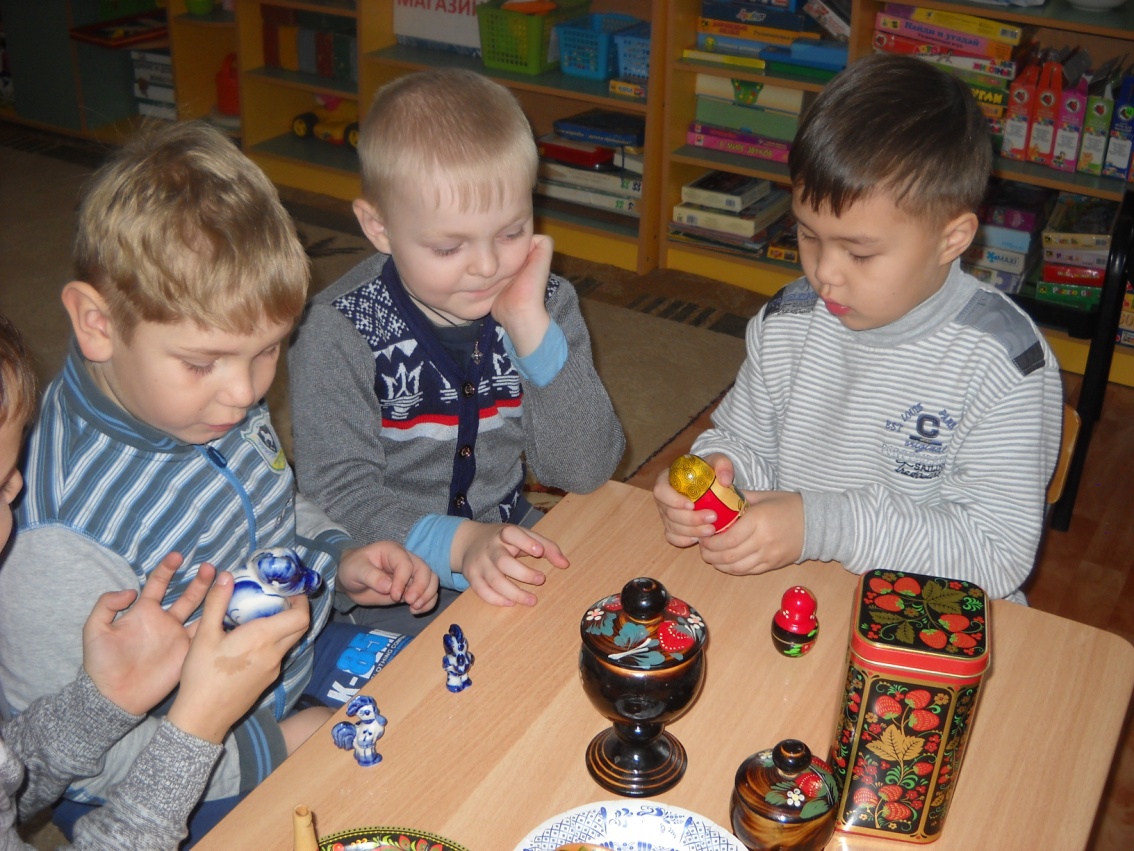 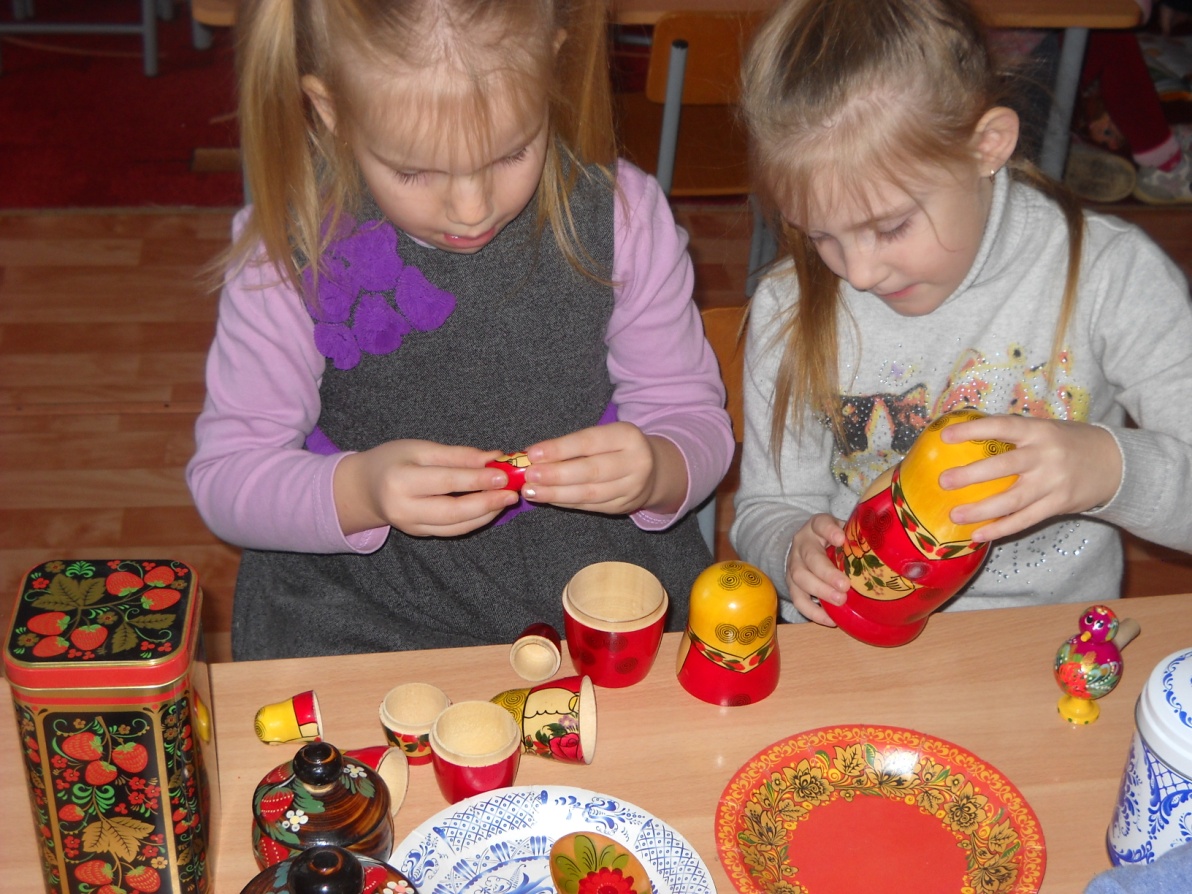 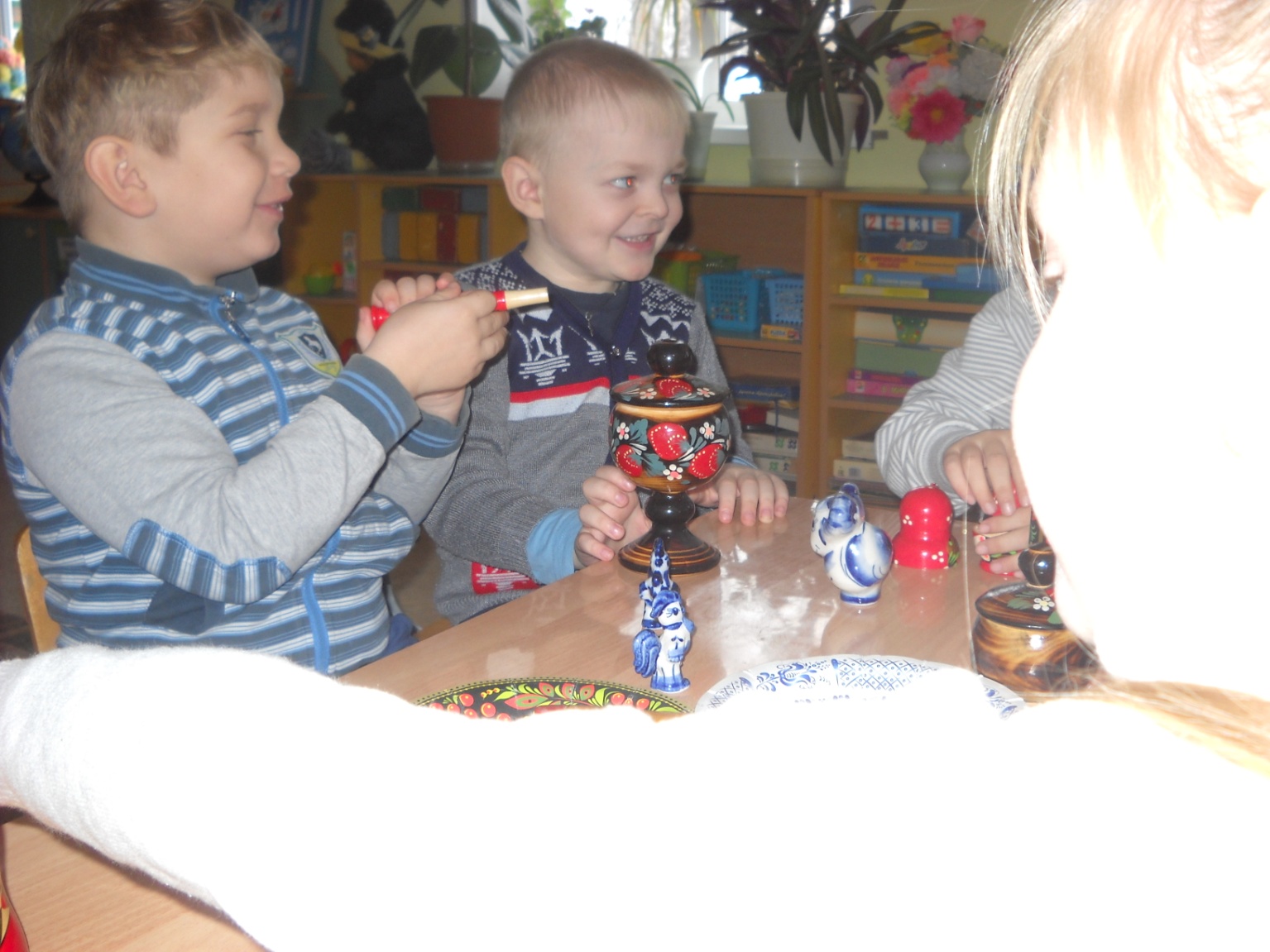 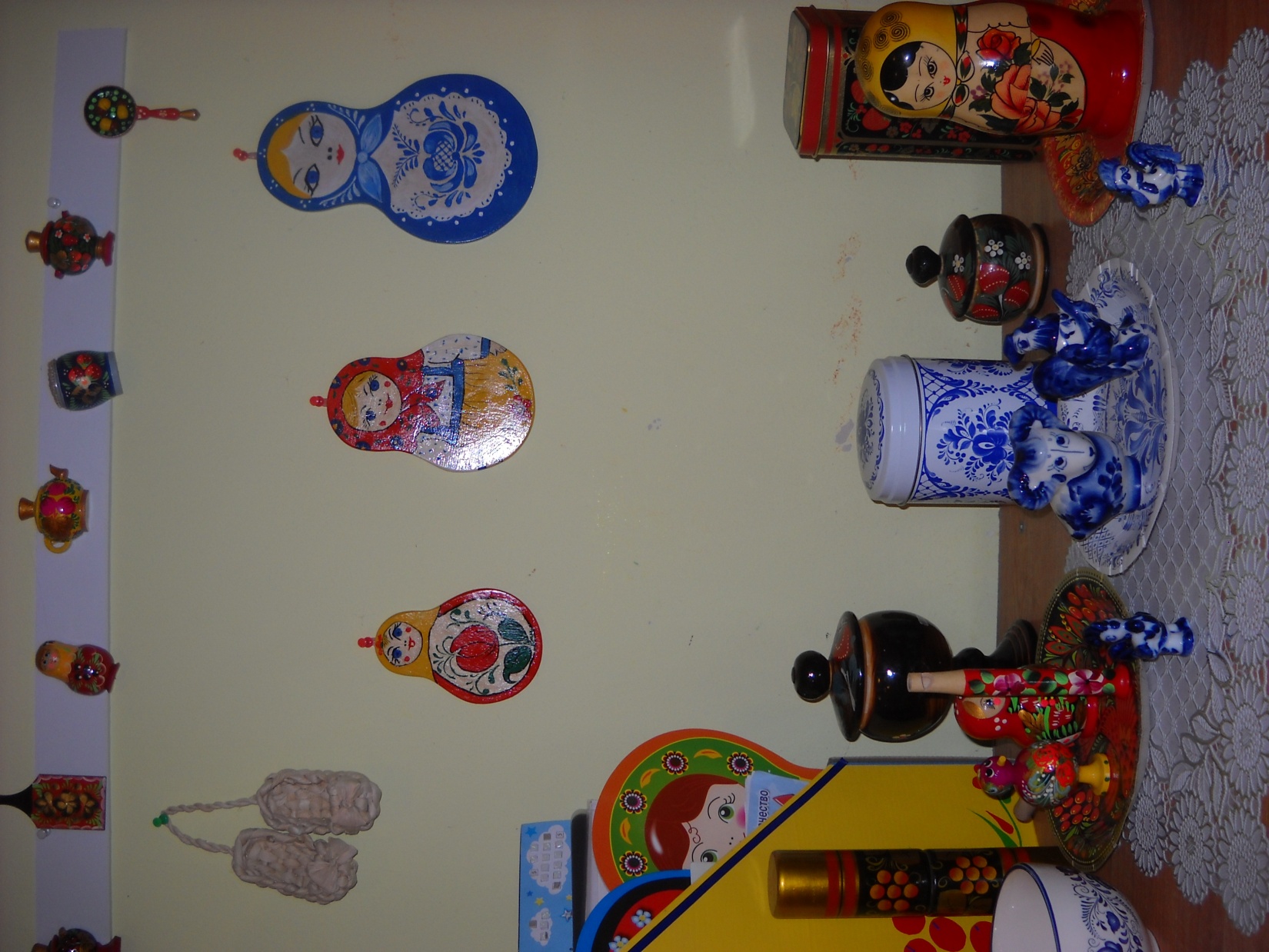 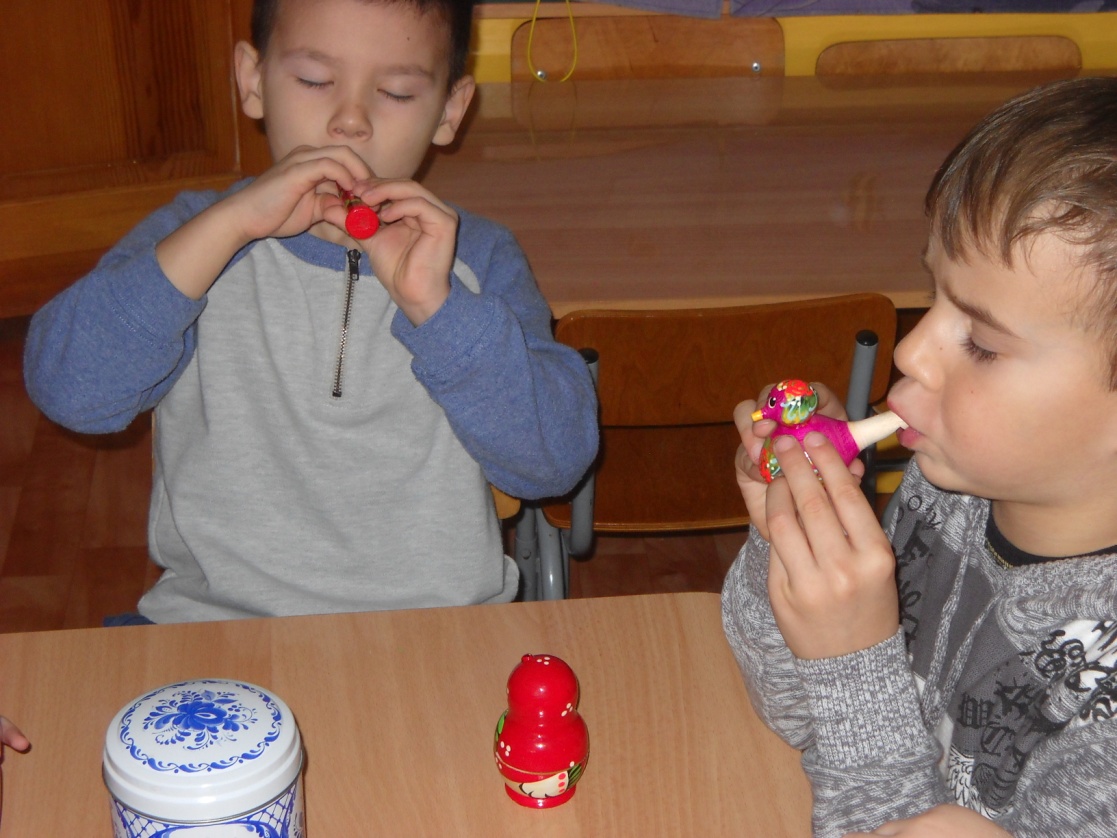 Знакомство с элементами росписей
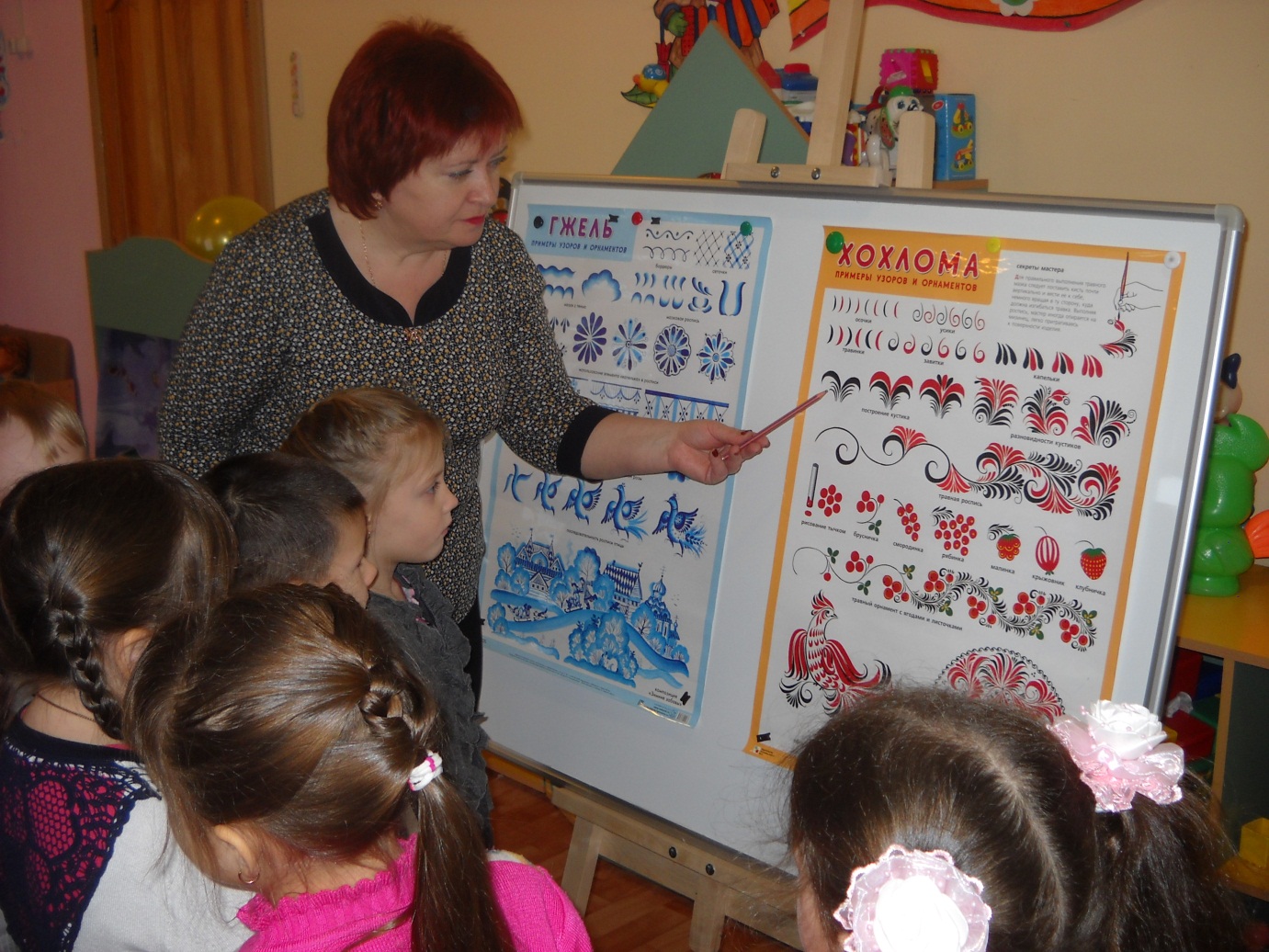 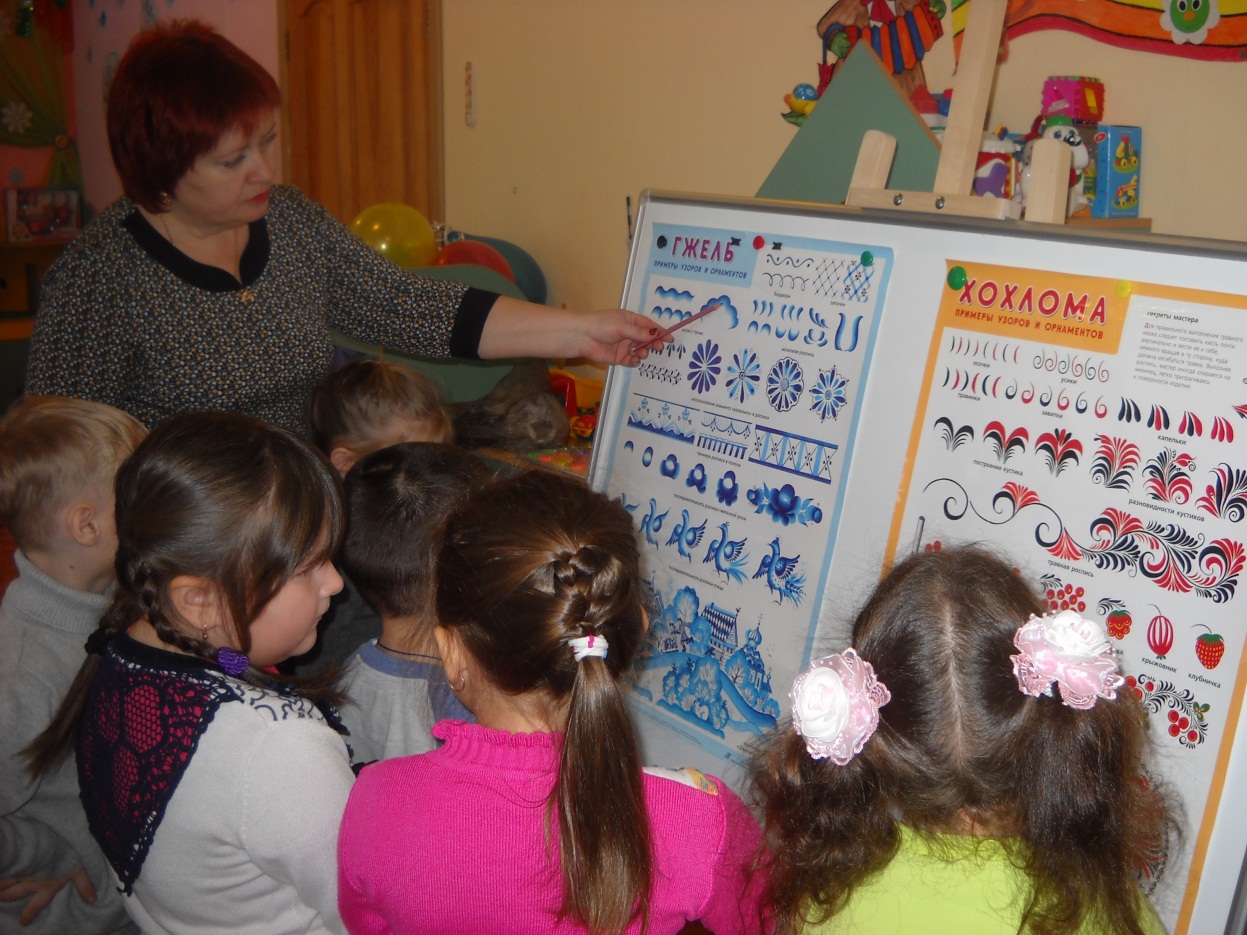 В синих купавках, В красных бутонах,
Крупных и мелких
Листьях зеленых
Привезли ларец
Из города Городец
Городецкая роспись
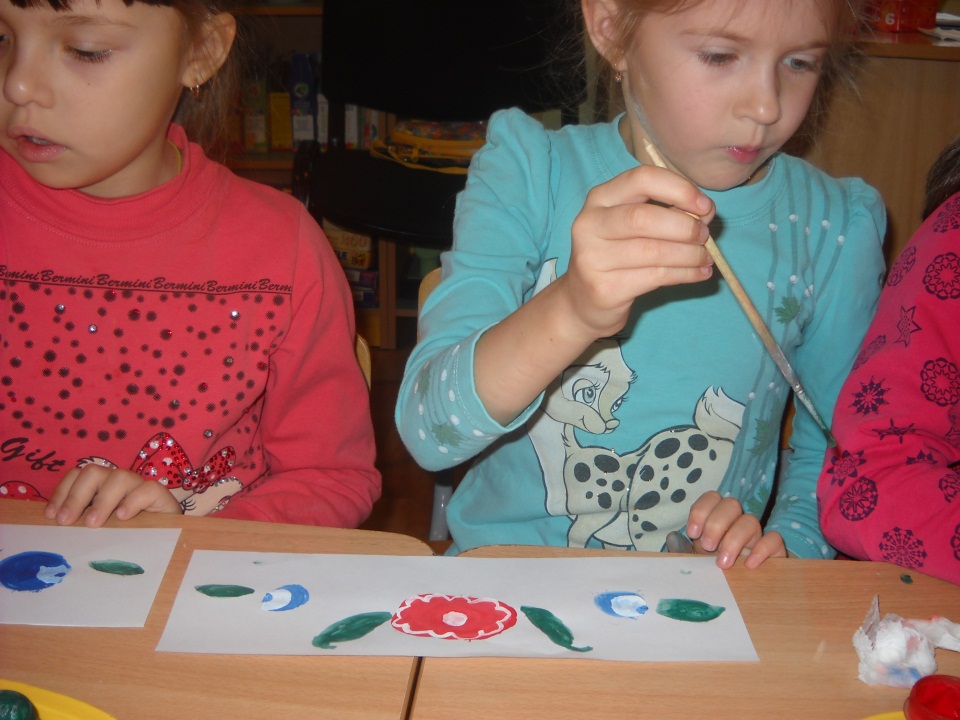 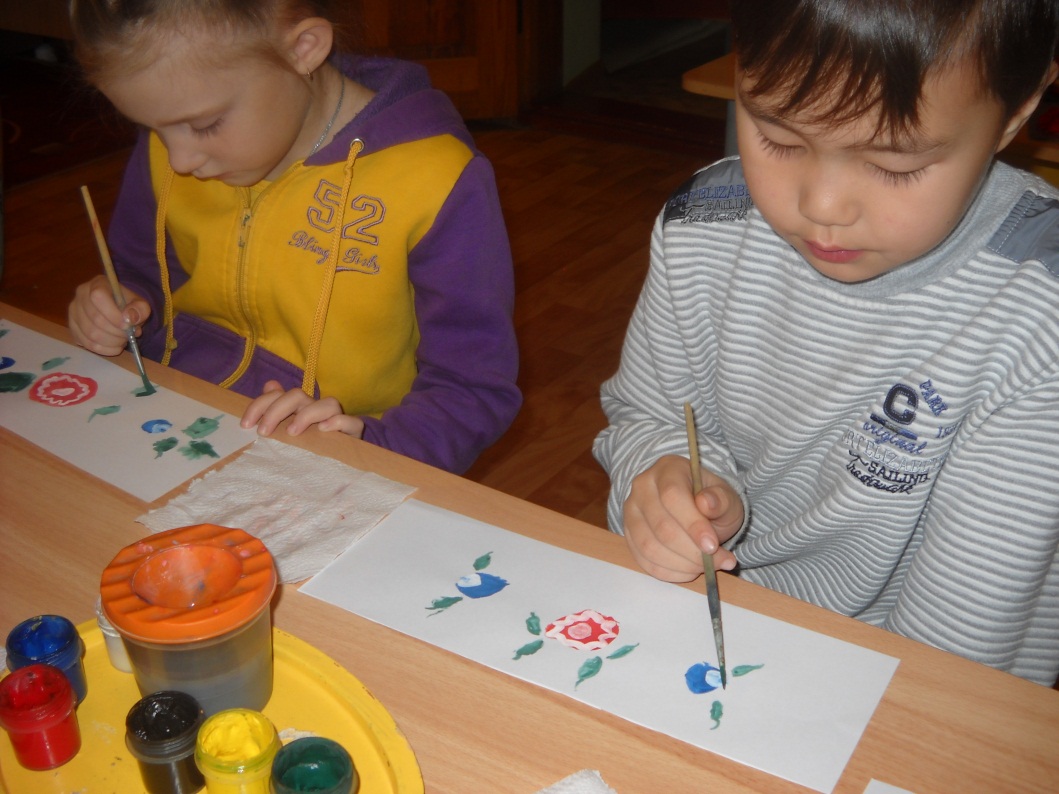 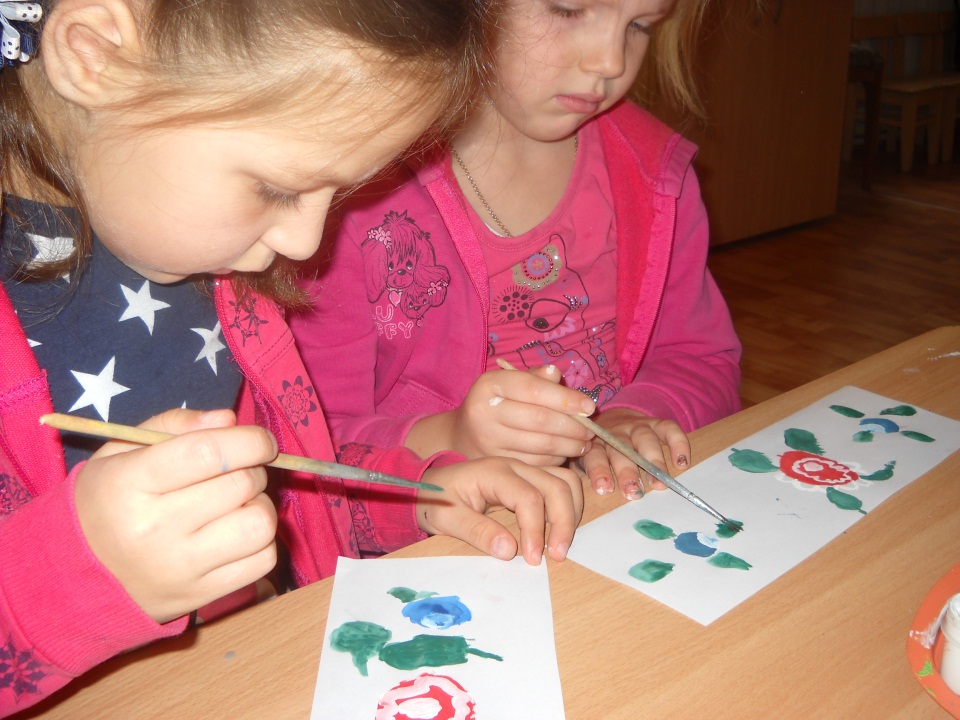 Сине-голубые 
Розы, листья, птицы, 
Увидев нас впервые, 
Каждый удивится. 
Чудо на фарфоре - 
Синяя капель. 
Это называется 
Просто роспись Гжель.
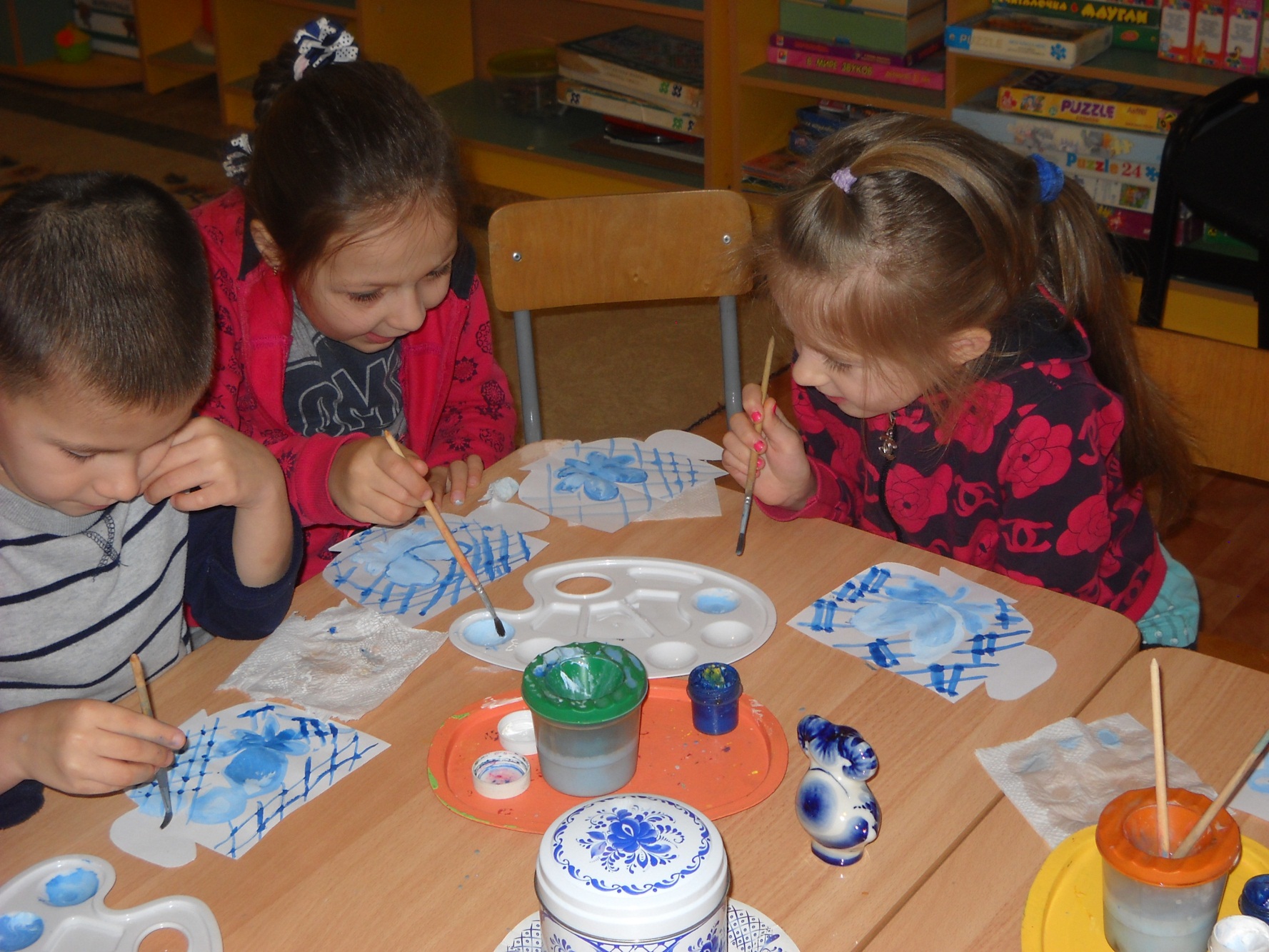 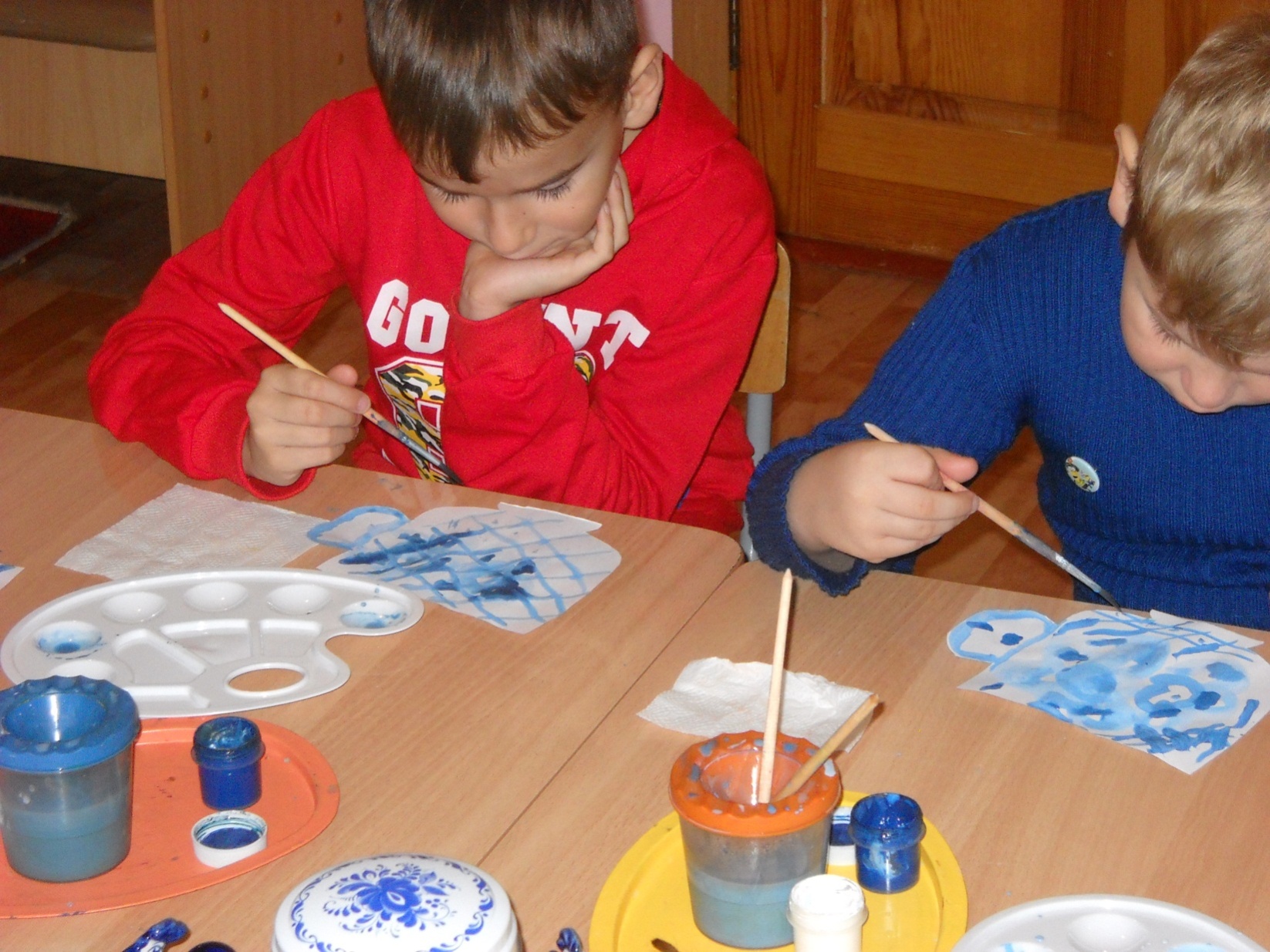 Роспись хохломская,
Словно колдовская,
В сказочную песню
Просится сама,
И нигде на свете
Нет таких соцветий!
Всех чудес чудесней
Наша Хохлома!
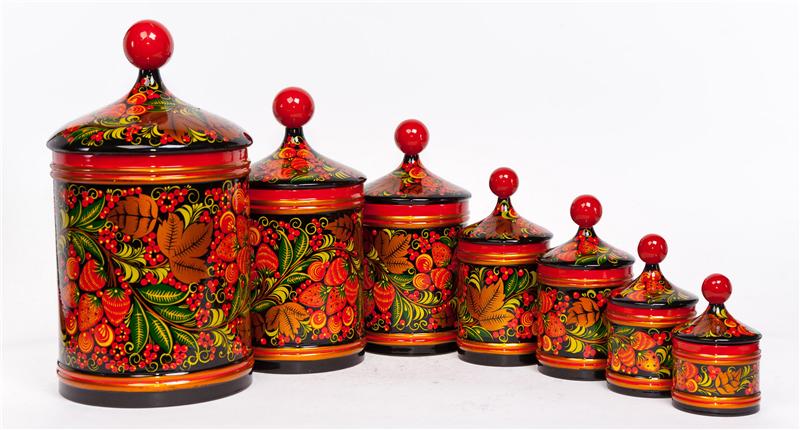 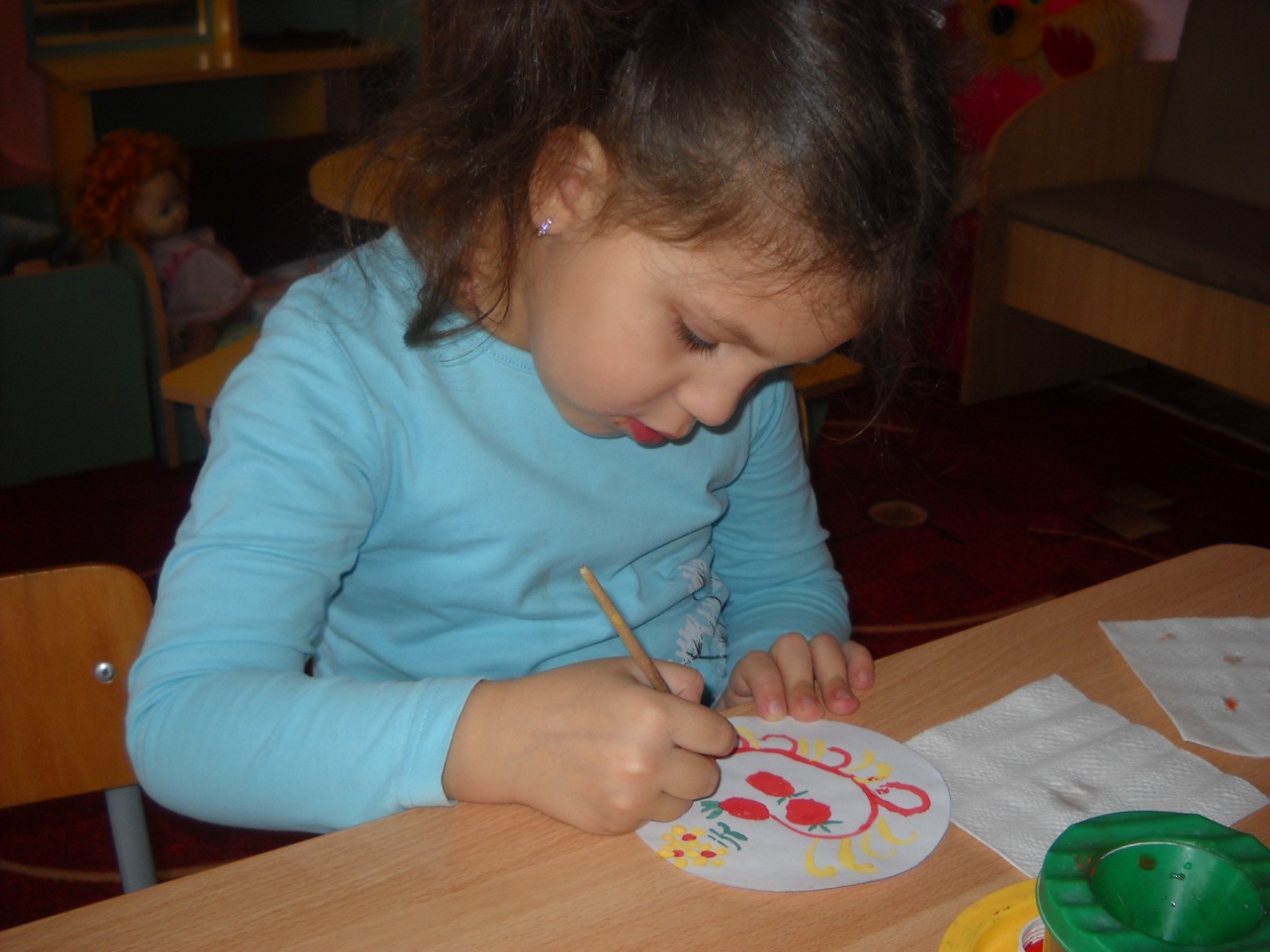 Грунтовка тарелочек
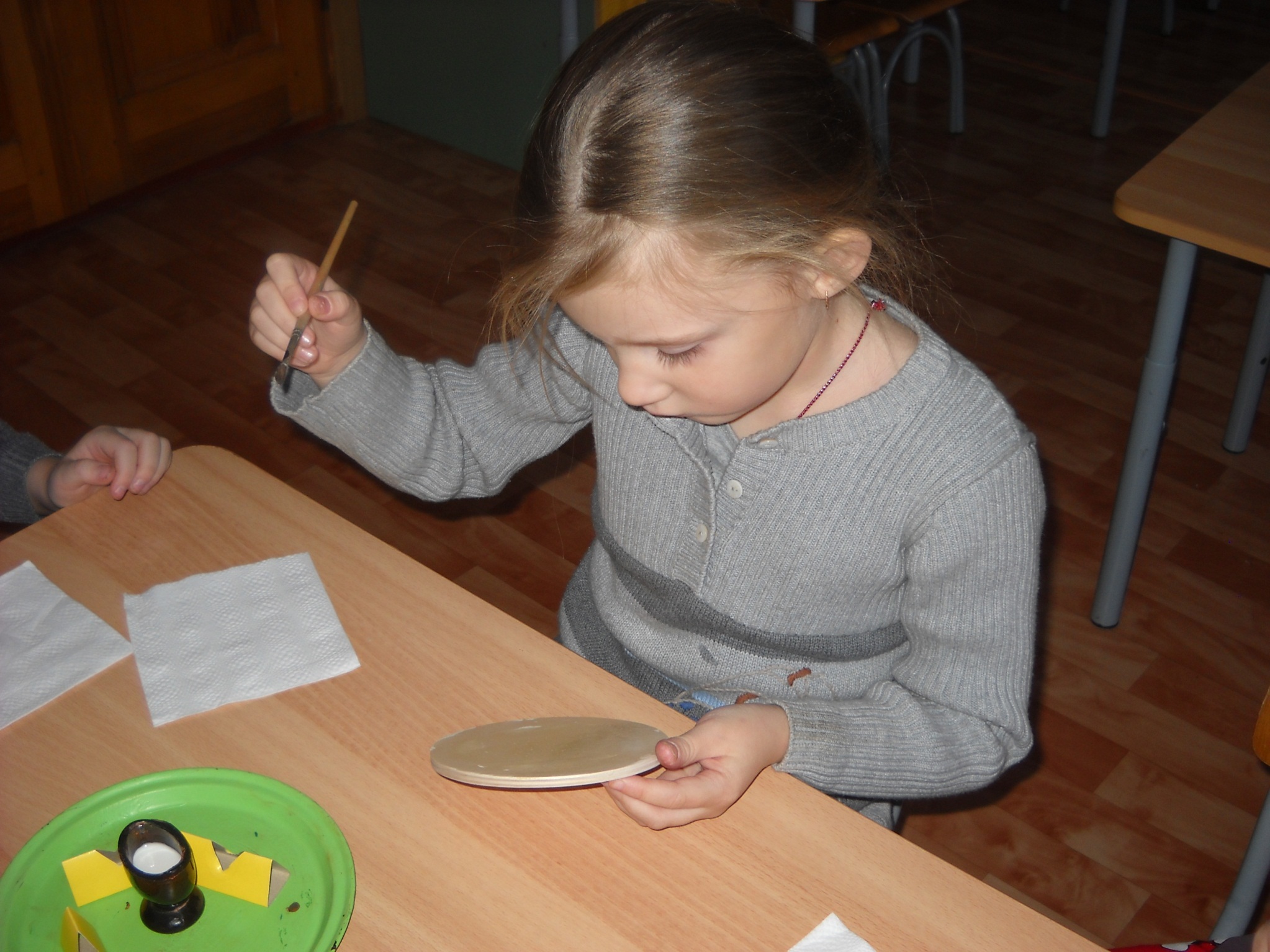 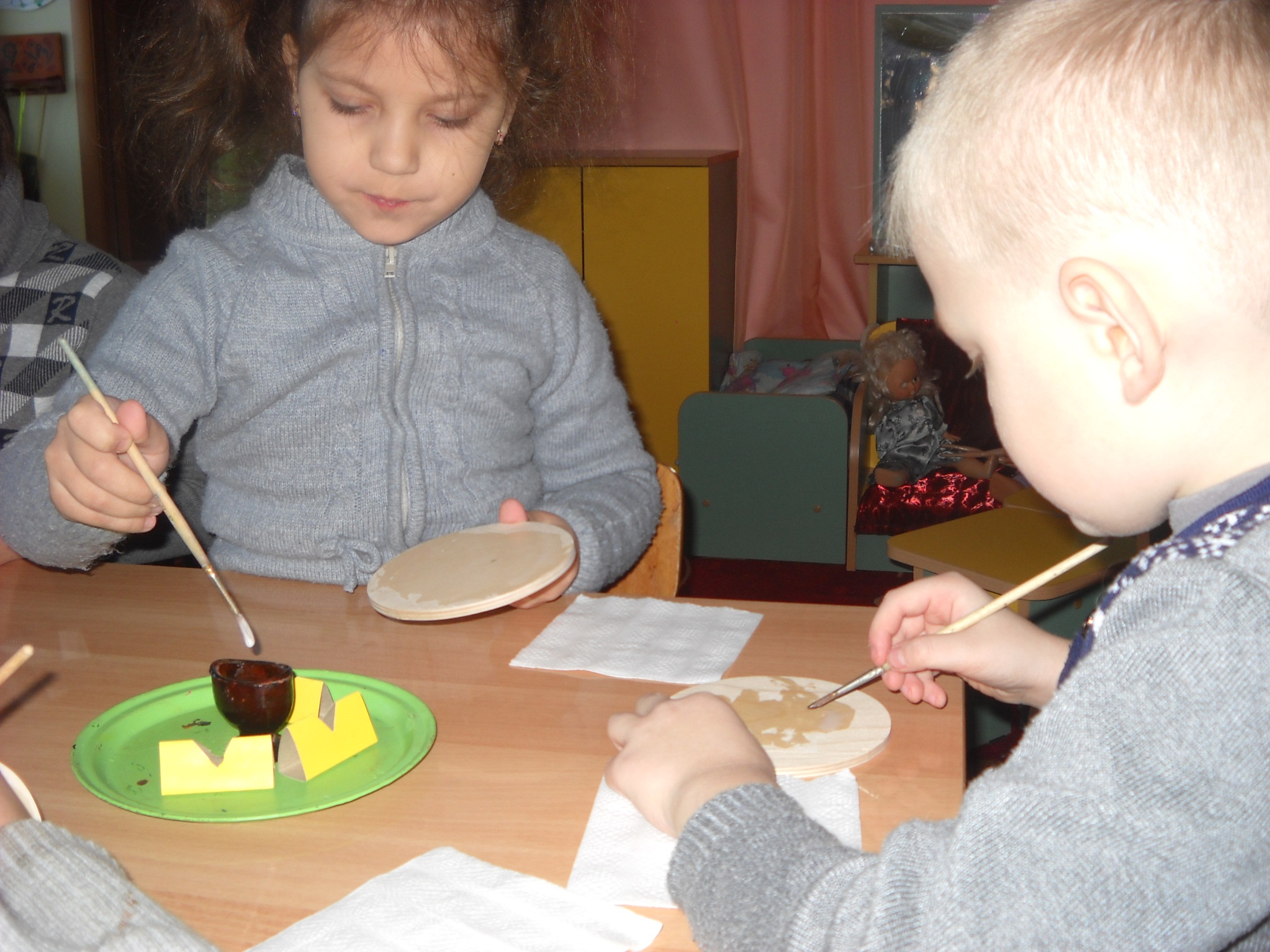 Фоновое закрашивание тарелочек
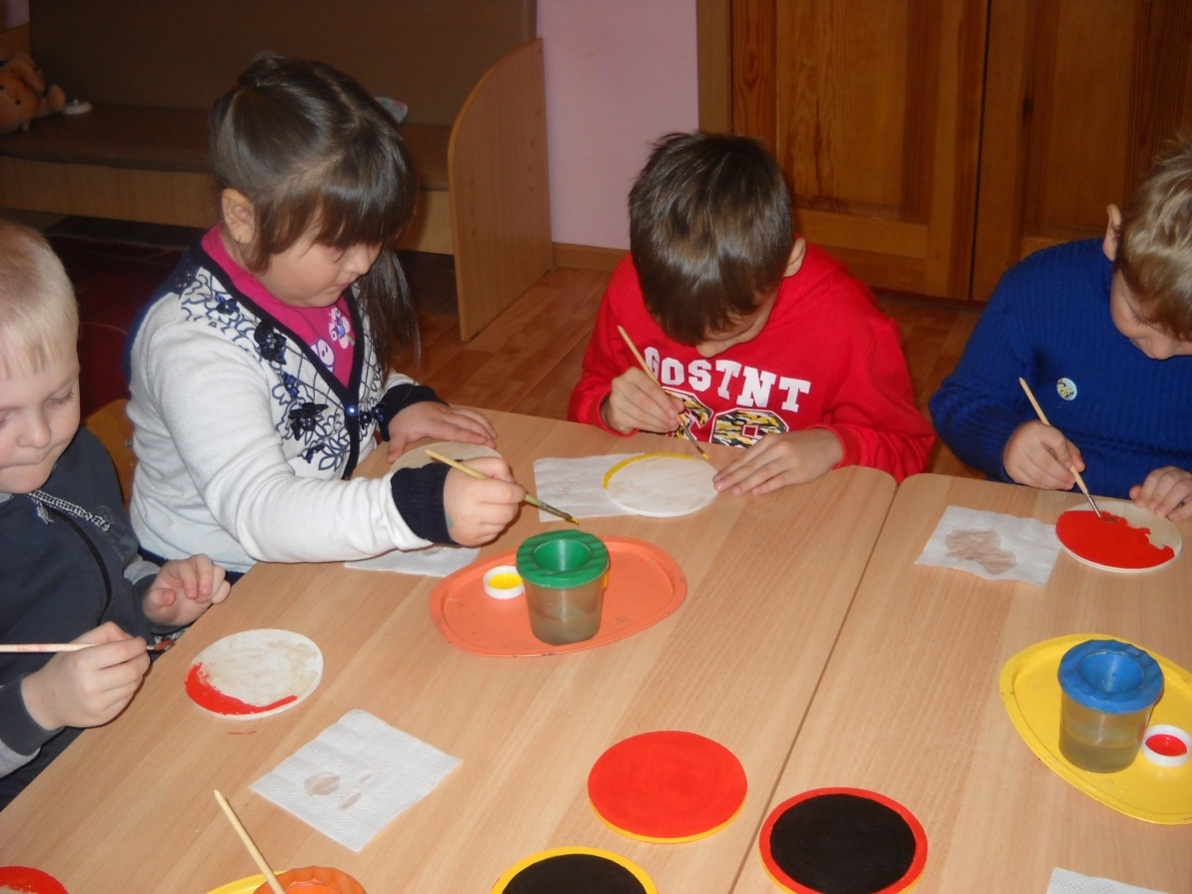